The Business of Plant Breeding:  
Market-led approaches to new variety design in Africa
Chapter 4 
New Variety Design and Product Profiling  
Shimelis Hussein
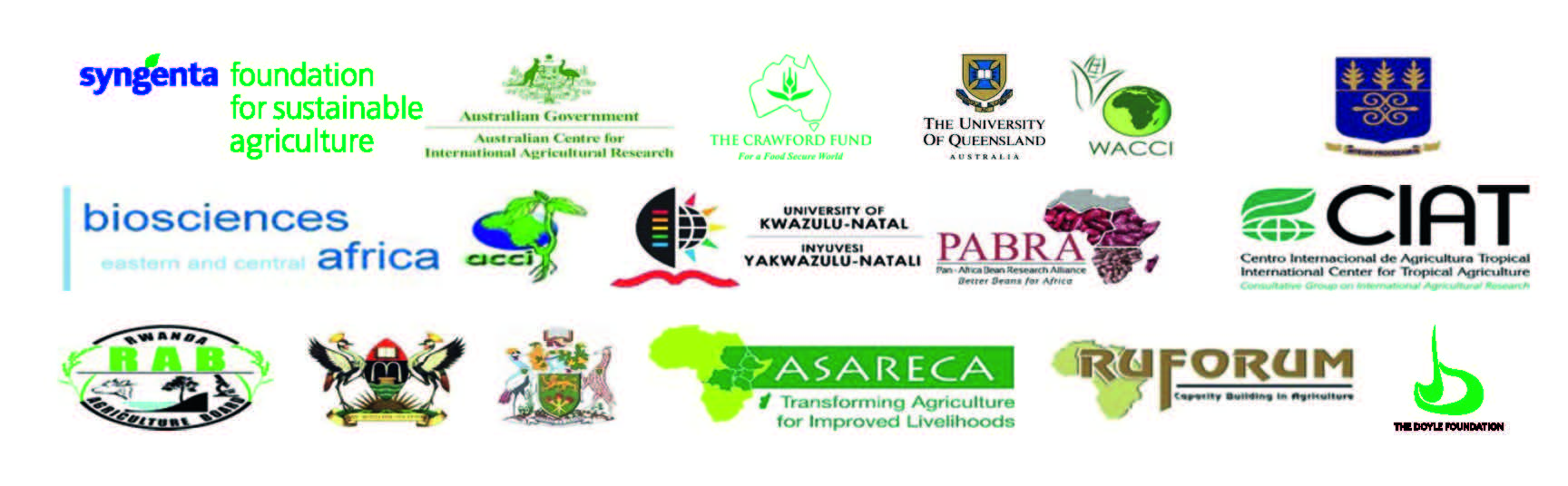 Chapter 4 New Variety Design and Product Profiling
Shimelis Hussein 

Africa Centre for Crop Improvement (ACCI)
University of KwaZulu-Natal 
P/Bag X01, Scottsville 3209, Pietermaritzburg
South Africa
Chapter 4 Objectives
To understand the core method of product profiling to:  
		- Characterize existing varieties used by farmers; and 
		- Identify future properties important to clients and 			other 	stakeholders along the value chain
To understand how to create new designs and set 	benchmarks to meet client needs
To understand how to prioritize a range of traits using demand-led approaches and make trade-off decisions 
4. 	To understand how to translate a new variety design  	into a practical breeding programme with clear goals and 	objectives
Chapter 4 Contents
Introduction 
New Variety Design and Product Profiling
Creating a Product Profile 
Trait Prioritization   
Setting External Performance Standards
Validating Variety Designs 
Translating Product Profiles into Breeding Objectives
Conclusion
1. INTRODUCTION
Opening Group Discussion

How do you design your new varieties?
How do you decide the performance required from your new varieties?
2. NEW VARIETY DESIGN AND PRODUCT PROFILING
New Variety Design
Target clients – Define who the new variety is targeted to serve i.e. what market segment(s)
Value chain needs – Understand clients and stakeholders along the whole targeted value chain 
Crop uses – Define all uses of the crop as food, feed, energy, propagation seed or other purposes
Variety identity and descriptors – Understand every facet of the crop plant, pre and post harvest and differences between varieties
New Variety Design
Variety awareness and demand - Regular contact with clients and stakeholders. Involve them in decision-making and testing of new designs to create “product pull” and widespread use of the variety when it is registered 
Product profiling - A “product profile” is the name given to the technical specification of a new variety. This design specification contains a detailed set of technical attributes or traits with quantitative measures
Trait prioritization – Determining the relative priority of different traits in a new variety design is an important and active process in demand-led variety design
New Variety Design and Product Profiles
Key messages
Up-to-date qualitative and quantitative market research data on clients’ needs are essential to make decisions 
A key aspect in the design (often overlooked) is the cost and feasibility of seed multiplication 
To understand and create an advocacy programme with government regulators to adapt current registration requirements to include new, market-led design features that offer additional benefits to farmers and consumers
Client and Market Importance
The core goal for a demand-led breeder is to create a new variety that meets a client demand by either: 
- Improving design features within existing varieties, - or                   - Providing new benefits that will increase new varietal adoption. 
The four main inputs required for new variety design are:
Market research 
Variety performance 
Traits required
Trait prioritization
[Speaker Notes: Market research - Users to have done detailed market research and understand the needs and requirements of all clients in a value chain from farmers through to consumers
Variety performance – Detailed technical knowledge of the attributes and performance of registered varieties and those that are market leaders or gaining market share
Traits required - To be able to define the list of trait characteristics required and create a performance benchmark 
Trait prioritization – To be able to assess the importance of each trait in terms of uniqueness/differentiation and likelihood of being in demand by farmers/value chain and/or carry a price premium]
Client and Market Importance
A primary consideration in demand-led variety design is how to define the inherent and relative value of each trait within the product profile, by considering:  
Technical and scientific feasibility — Trait combinations may be difficult or impossible to achieve due to fundamental physiological or genetic reasons  
Legal considerations and freedom to operate — Access to germplasm and native traits that have intellectual property rights and are owned by others requires careful consideration 
Skills and resources — Delivery requires the appropriate personnel, skills and resources to be available 
Cost — The variety design must be affordable
Individual Exercise
List five traits that you are breeding for and who is benefiting.
Place the traits against the primary beneficiaries.
3. CREATING A PRODUCT PROFILE
What is a Product Profile?
The name given to the full range of technical attributes of a new variety with quantitative measures
Also called “ideotype” or “product specification”
The best product profiles always set a target benchmark for the required performance of each trait; by comparisons vs. the performance of existing varieties and/or expressed on a numeric or photographic scale 
Trait descriptors/dictionaries are compiled and published by the CGIAR International Research Centres and national research intuitions
Product Profile and New Variety Design
A product profile is required for each prospective new variety that can be communicated to other breeders, scientists, managers and non-scientific stakeholders
International crop descriptors are a prerequisite to proceed 
Each product characteristic required must be quantified and measurable vs. a target benchmark
The product profile needs to be tested with customers before major investments in a new breeding programme
Creating a Product Profile
Example of Variety Profiling (Zucchini)
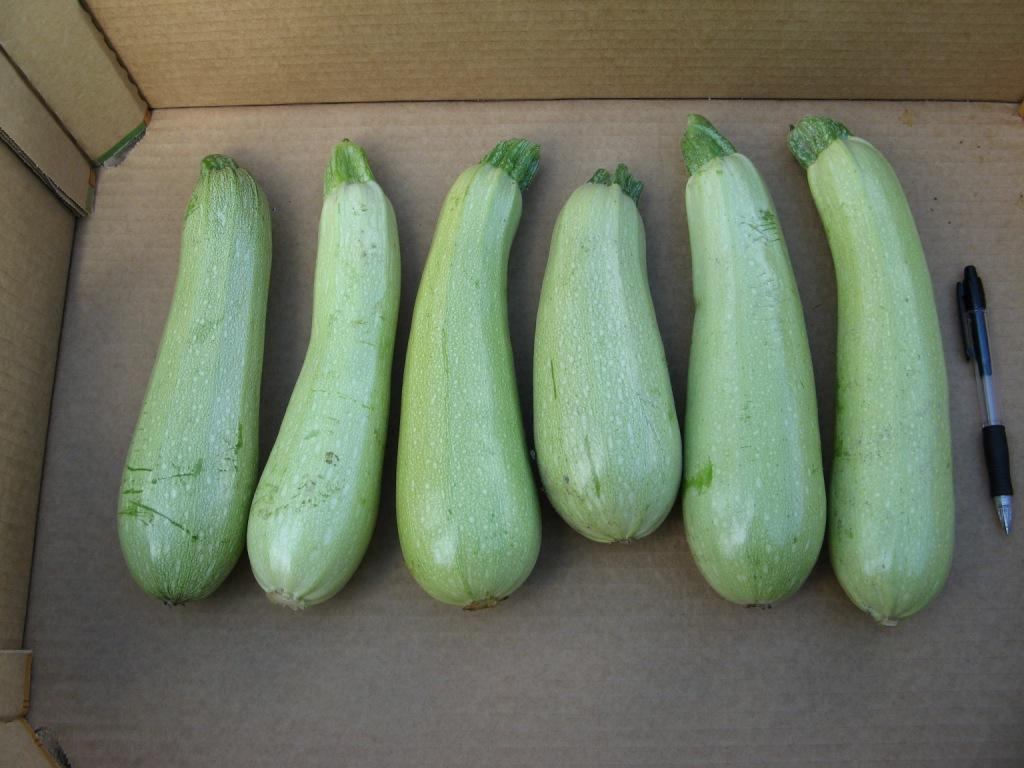 Arlika    Alfibio    Carisma    Tulsa    Iskander Otto
17
Product Profile Design
Trait type         Trait description          Quantification         Benchmark   Performance                                                                                                         Variety            required
Farmers’ preferences
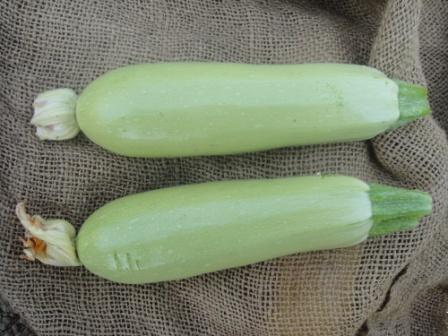 Trait performance
benchmark

Easiness to pick
Peduncle over 4cm
cv. Clarita SL5
cv. Clarita SL5
19
Retailers’ preferences
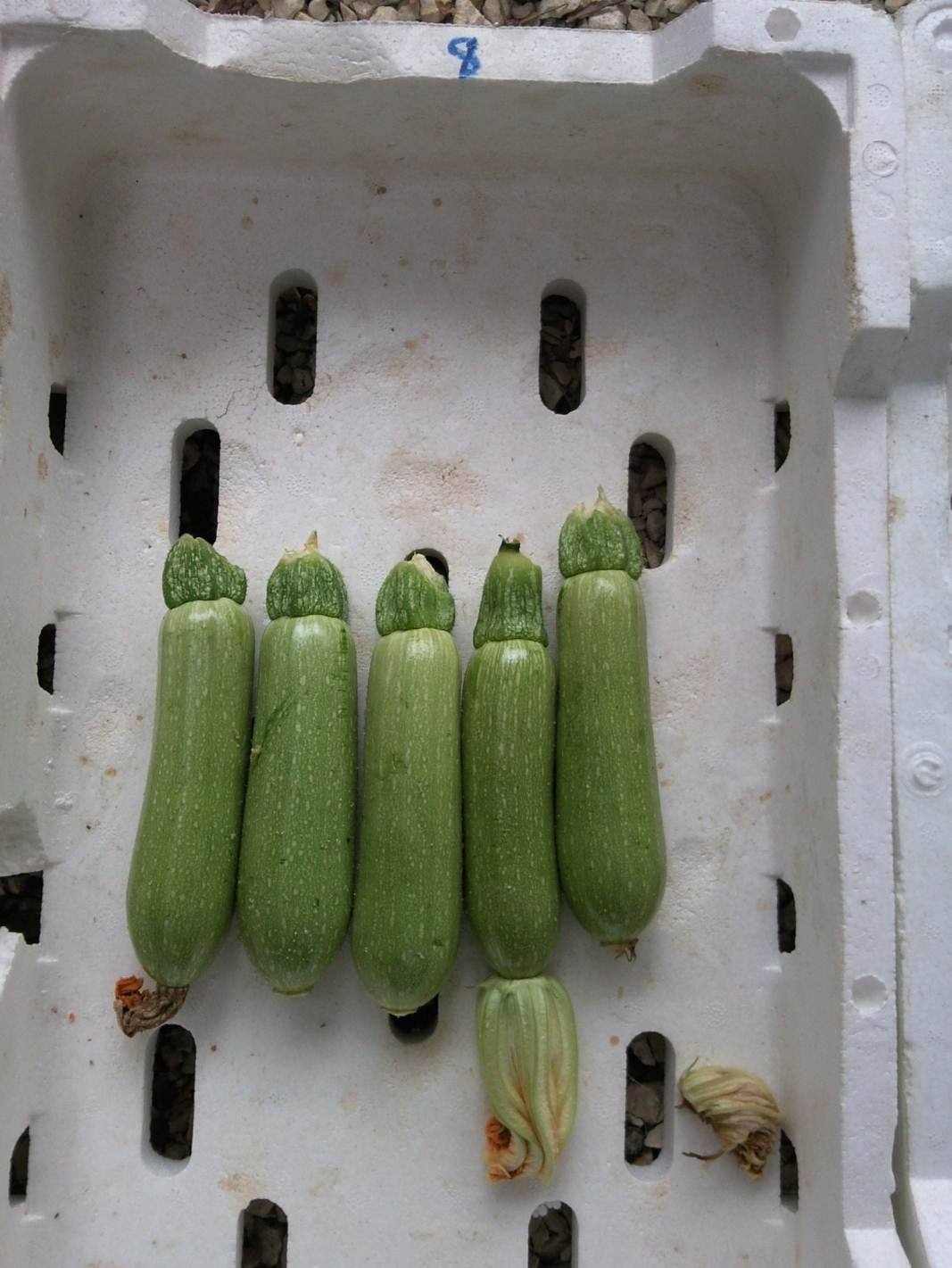 Trait performance
benchmark

Peduncle shelf-life
cv. Queen/Asg
Consumers’ preferences
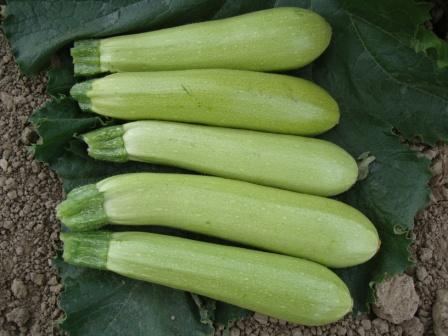 Trait performance
benchmark

Fruit size
16-18 cm
Glossiness vs. Otto
cv. Otto
4. Trait Prioritization
Priority of Traits
Important and challenging decision for every breeder
Market evaluation for each trait has two dimensions
Differentiation 
Willingness to  pay price premium
Opportunity to grow market share
Market demand
% growers/area that need this trait
Trait Prioritization
Willingness to pay price premium

Opportunity to grow
market share
10
Niche opportunity
8
Winning traits
6
Differentiation
4
Low potential
Essential traits
2
Market demand
0
100
80
20
60
40
% growers/area that need this trait
Trait Prioritization
10
Niche opportunity
Winning traits
Yield
Plant architecture
Biotic stress
Abiotic stress
Crop handling
Consumer preference
8
6
Differentiation
Differentiation
4
Willingness to pay price premium

Opportunity to grow
market share
2
Low potential
Essential  traits
100
0
80
20
60
40
Market demand
% growers/area that need this trait
5. Setting External (Non-Market) Performance Standards for a New Variety
What are the non-market standards that you have to meet in order to get a new variety released and grown?
Setting Non-Market Standards
Variety registration requirements:  Dialogue with key officials re registration processes and time frame;   markers for varietal identification, adoption, monitoring, performance assessment; requirements for new consumer-based traits e.g. nutritional quality  
Advocacy: Create an advocacy programme for changes in  registration to assess requirements for market-led traits
Seed production and scaling: Scaling up seed multiplication and what are the associated costs? Seed production costs decide commercial viability
Considerations on External Standards of a New Variety
Traits known and part of the official crop descriptors or  creating a new variety with a very different phenotype
Minimum requirements set by the national testing agency or national variety releasing committee
Traits adhere to farmers or market or industry preferred requirements
Considerations on External Standards of a New Variety
The need for historic performance data (genotype x environment, stability analysis)
Field and laboratory evaluation protocols to make comparisons 
Government interest and urgency for the new variety 
Relative performance of a new variety vs the national list of recommended varieties
Variety registration, breeders' rights and control
Variety registration requirements, breeders' rights and the way cultivars are commercialized differ across countries 
Within a country the requirements may differ for different crops
A new variety has to be registered and should appear on the recommended list of cultivars 
The new cultivar has to be an improvement over the benchmark using a set of variety descriptions
Variety registration, breeders' rights and control
Several countries (>73) are member of the International Union for the Protection of New  Varieties of Plants (UPOV)
UPOV members agreed to acknowledge breeders' rights over a variety
UPOV stimulates breeders' rights at an international level
UPOV has issued a set of basic rules for the development of breeders' rights in the countries of its membership
 
A new cultivar, in order to obtain breeders' rights, must be: 
	D Distinguishable, from all other registered cultivars
	U Uniform 
	S Stable, not changing during maintenance and multiplication
	N Novel, innovative and should not be commercialized already

The  DUSN criteria are established through the results of DUSN trials
6. Validating New Variety Designs
Validating New Variety Designs
Ensure all new variety designs reflect conclusions from market research 

Validate any revisions to the ideal design that may alter future demand with farmers and other value chain clients before investment in the breeding program

Identify factors that affect farmer variety preference and adoption and devise a strategy to manage and mitigate the risk factors limiting adoption
Validating New Variety Designs
Communication of the product profiles and best ways to display and win support for new variety design 

Visioning of potential landscape changes is essential

Clarify with clients that new design still responds to market demand, after trade-off decisions made on ideal profile vs. feasibility of breeding the new variety 

Engage with key stakeholders in the value chain during the whole timeline of variety development
7. Translating Product Profiles into Breeding Objectives
Translating Product Profiles into Breeding Objectives
Product profile aligns with a set of measurable breeding goals and objectives

Successful demand-led variety design and development  creates new varieties that are fit-for-purpose, high quality, and feasible 

The breeding science and its technical and practical feasibilities depend  on defined goals and objectives
Translating Product Profiles into Breeding Objectives
New varieties are highly innovative and require new combinations of traits

The new varieties  are: Distinguishable (D), Uniform (U),  Stable (S) and  Novel (N) - meeting the DUSN trial requirements

Product profiles may require some revisions to increase the probability of delivery

Innovation and ease of delivery can be inversely correlated;  Paradigm shifts may require supporting investigative science programs and pre-breeding activities
Challenges in Demand-led Breeding
Inadequately defined product profile

Poorly defined breeding goals, not supported by specific, measurable objectives 

Performance standards either not set or not met
8. Conclusion
How does demand-led design differ from current practice? 

What are the implications for the role of the plant breeder ?
How is Demand-led Variety Design Different from Current Practice?
Competitor product profiling – Analysis of characteristics of existing varieties and landraces and their differentiating characteristics at each stage in the value chain
New variety design – A product profile is created that contains many traits and characteristics (typically > 40) with performance benchmarks to create breeding objectives
Quantitative benchmarks – A target quantitative bench-mark for each trait for line progression to variety release 
Trade-off decisions on traits – A decision process to determine final variety design that takes account of client needs, technical feasibility and fiscal considerations
How is Demand-led Variety Design Different from Current Practice?
Demand-led approaches combine consumption and consumer based traits with farmer requirements to drive adoption of new varieties. Current practices typically focus on a smaller number of farmer requirements only
Active and inclusive decision-making with value chain actors is core to demand-led breeding 
A prioritized list of traits for the proposed variety design is discussed and agreed with clients and stakeholders before  breeding goals set and breeding commences
Variety design includes bioassays/markers to monitor progress towards set benchmarks for demand-led traits
Implications for Role of the Breeder
Variety identity – In-depth understanding about the full range of characteristics that comprise each variety and landrace used by clients 
Registration officials – Early dialogue with registration officials to develop a detailed understanding about the variety registration processes and requirements 
Co-ordination and consultation – Greater consultation and co-ordination time and liaison skills are needed to understand the needs of clients all along the value chain
Communication skills - Demand-led breeders need to present  new variety designs to a range of clients, non-technical professionals, government officials and investors
Challenges
In the large private sector seed industry, 
Demand-driven product design successfully  introduced into productive plant breeding programs
Combined with excellent science and technology, development rigor and appropriate awareness campaigns with farmers and customers 
Leads to significant gains in adoption rates and market share of new varieties.
Challenges
The challenge is finding cost-effective ways to  tailor demand-led approaches to new variety design, product profiling and success criteria into public sector and small seed company breeding programs in developing countries
Need to harness skills and cooperation of the private sector; and better understand tropical crop value chains and market trends  
Opportunities for new public and private sector partnerships to solve problems together
The Business of Plant Breeding:  
Market-led approaches to new variety design in Africa
Chapter 4 
New Variety Design and Product Profiling  
Shimelis Hussein
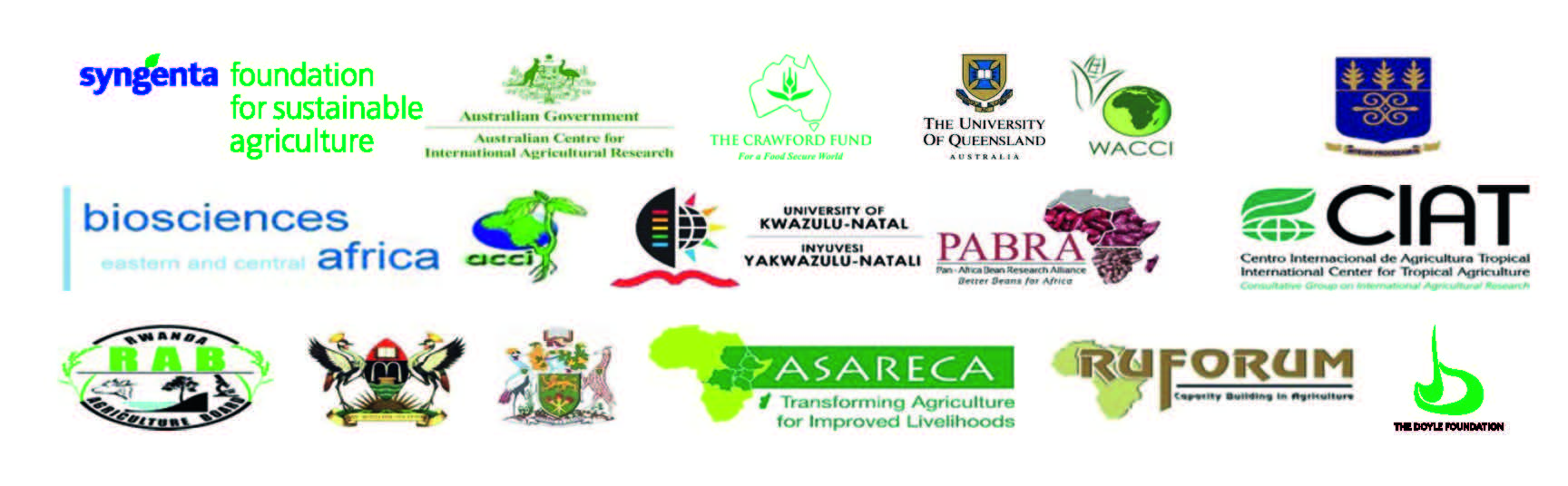